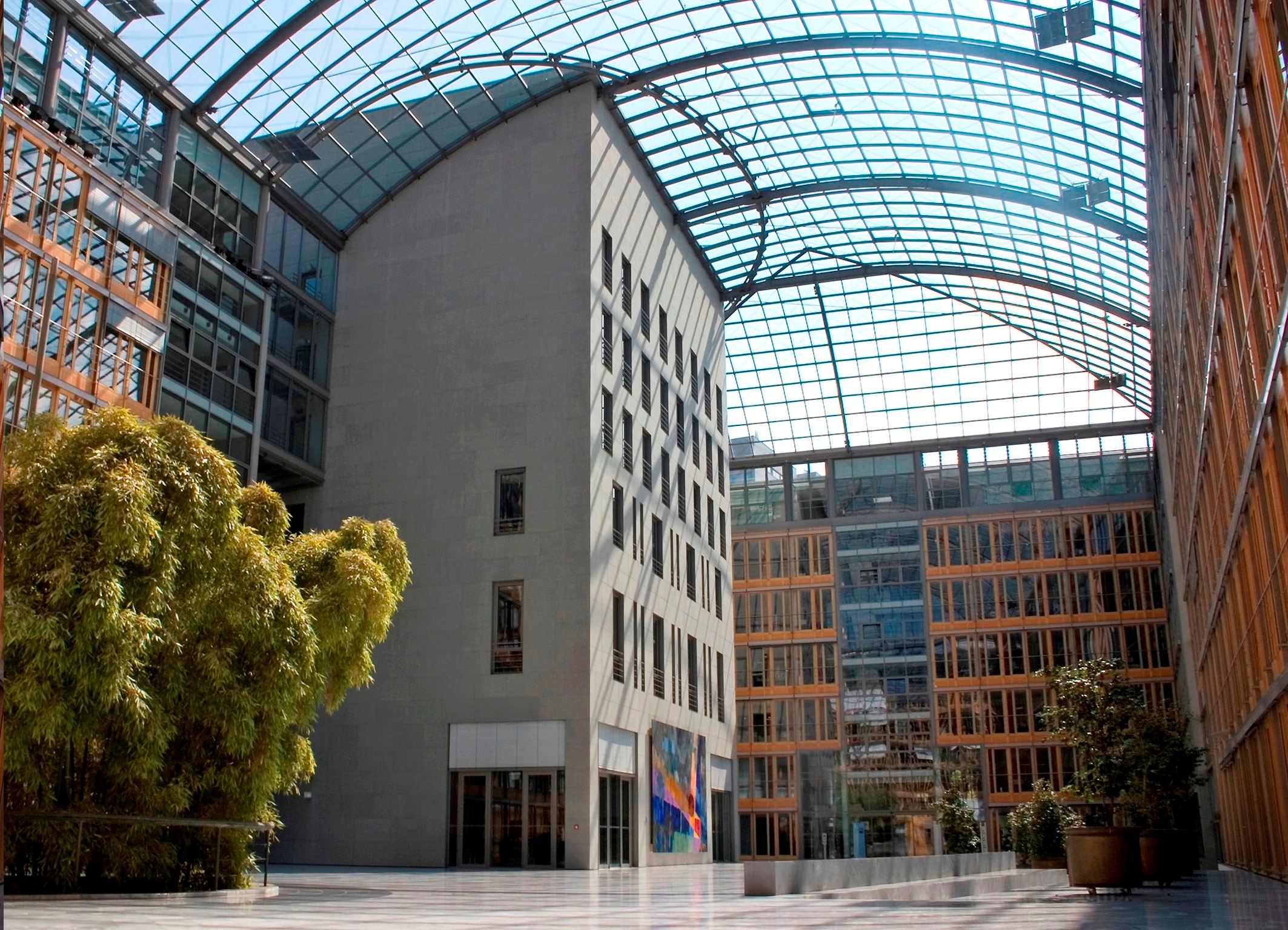 Neuordnung Industriekaufleute Informationen zum modernisierten Ausbildungsberuf ab 1. August 2024 Simon Grupe | DIHKDeutsche Industrie- und Handelskammer
Gründe für die Neuordnung
DIHK | Neuordnung Industriekaufleute
2
[Speaker Notes: SBBP, Straffung Einsatzgebiete, generalistische Ausrichtung, bewährtes belassen

Digitalisierung von Geschäftsfeldern und Geschäftsprozessen, dadurch Zunahme der Bedeutung von z. B. kommunikativen Kompetenzen, der Fähigkeit zum vernetzten Denken und dem professionellen Umgang mit digitalen Arbeitsmitteln. 

Neu eingeführt wird die gestreckte Abschlussprüfung – die bisherige Zwischenprüfung entfällt damit. 
Abbildung der Branchenvielfalt sowie die Einführung der neuen SBBP

Sicherung der Fachkräftebasis durch eigene Ausbildung]
Industriekaufleute: Branchenübergreifend ein gefragter Ausbildungsberuf
Einzelhandelsberufe:				43.200

Kaufleute für Büromanagement:		18.800

Industriekaufleute:					15.300


Anzahl der neu abgeschlossenen Ausbildungsverträge bundesweit 2022
DIHK | Neuordnung Industriekaufleute
3
[Speaker Notes: Einzelhandelsberufe: Kaufleute im Einzelhandel und Verkäufer]
Projekt „Berufsbildung 4.0“ als Bezugspunkt für die Neuordnung
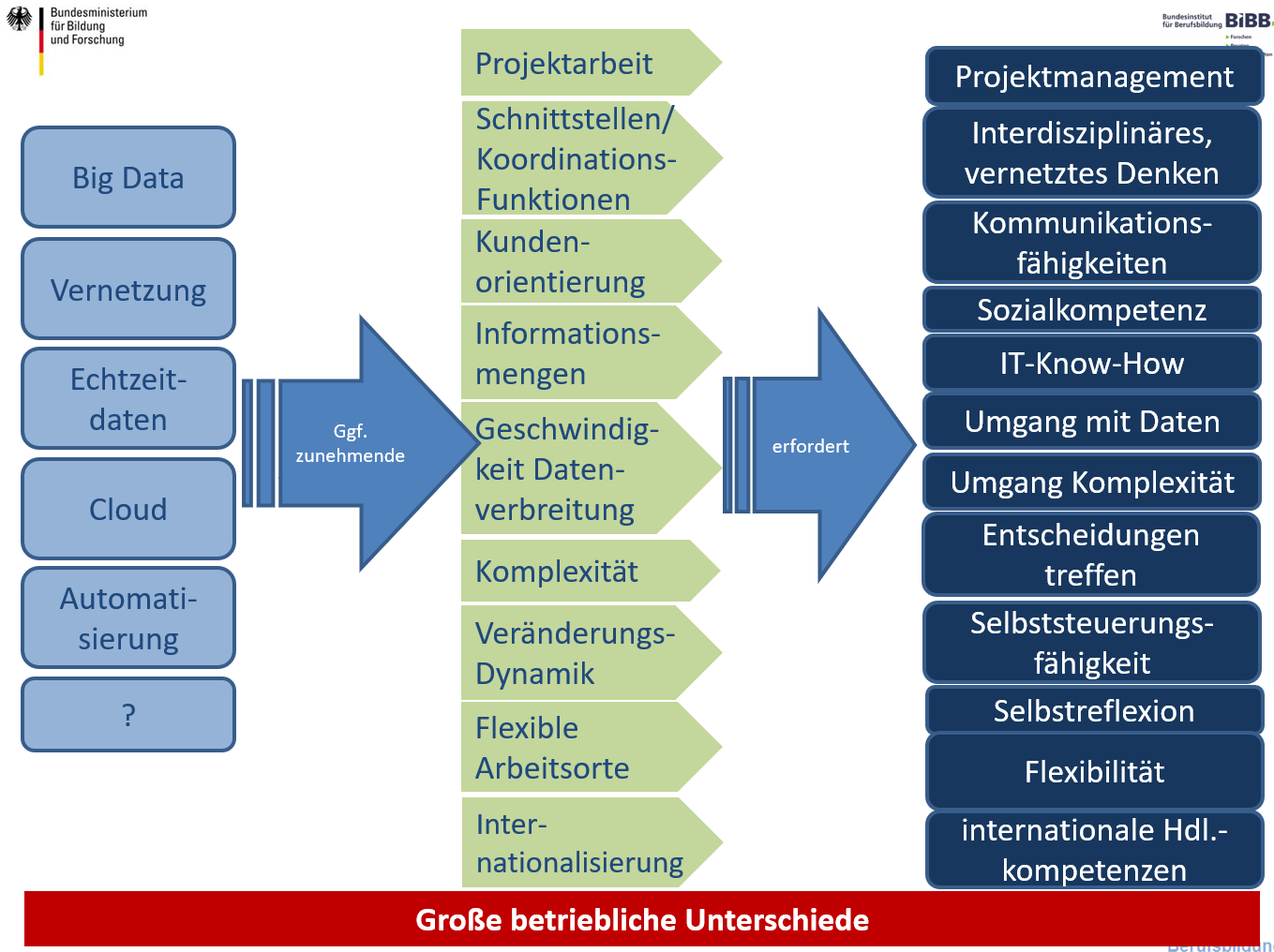 Quelle: BiBB
(Projekt Berufsbildung 4.0 – Fachkräftequalifikationen und Kompetenzen für die digitalisierte Arbeit von morgen (2016 – 2018))
4
[Speaker Notes: „Berufsbildung 4.0“: 
Folge einer Veränderung der Berufsbildung von der Systemebene bis zur Umsetzungsebene, die sich durch die voranschreitende Digitalisierung von Arbeits- und Geschäftsprozessen ergeben kann.

Softskills

Seit der letzten Neuordnung der Industriekaufleute im Jahr 2002 haben sich – auch bedingt durch die voranschreitende Digitalisierung - die Anforderungen an Industriekaufleute weiterentwickelt. Durch die digitale Vernetzung von Herstellungs- und Steuerungsprozessen sind industrielle Wertschöpfungsprozesse insgesamt durch Veränderungen gekennzeichnet. Produktions- und Planungssysteme gewinnen bei der Aufnahme von Kundenanforderungen an Variabilität und Flexibilität. Neue Geschäftsmodelle, die auf Vernetzung, Cloud und E-Commerce basieren, gewinnen an Bedeutung. Kaufmännisches und gewerblich-technisches Handeln wachsen stärker zusammen; ein umfängliches Prozessverständnis ist bei den künftigen Fachkräften verstärkt erforderlich. In der Praxis wird dieser Bedarf häufig als Erfordernis des „vernetzten Denkens“ beschrieben und an die Absolventen das Zielbild des „Schnittstellenmanagers“ formuliert. Dies schließt die Stärkung der Sozial- wie auch der Selbstkompetenzen ein, um in komplexer werdenden Situationen selbstgesteuert und ressourcenbewusst agieren und mit internen und externen Personen rahmungs- und medienadäquat kollaborieren zu können.
In diesem dynamischen Umfeld müssen Industriekaufleute sicher kaufmännisch handeln. Dies schließt auch die Bedienung vielfältiger digitaler Medien ein sowie einen sensiblen Umgang mit großen Datenmengen und die Berücksichtigung von Datenschutz und -sicherheit. Des weiteren ist eine berufsspezifisch konkretisierte Berücksichtigung der Themen Nachhaltigkeit, projektorientiertes Arbeiten und internationale Handlungskompetenz auf Ebene der Lernzielformulierung einzubinden.
Die ausbildenden Betriebe sind bei den Industriekaufleuten nicht zuletzt durch eine hohe Heterogenität gekennzeichnet, z. B. hinsichtlich der Branchen, Betriebsgrößen und Produktionsformen, aber auch mit Blick auf die Organisationsstruktur, die Arbeitsprozessgestaltung sowie die gegenwärtige eingesetzte bzw. zukünftige geplante digitale Ausstattung. Vor diesem Hintergrund hat die Neuordnung die Herausforderung zu bewältigen und zu prüfen, ob und wie die von den Industriekaufleuten geforderten Kompetenzen und Tätigkeiten als Mindestinhalte in der Ausbildungsordnung abgebildet werden können.
Diese beschriebenen Anpassungserfordernisse bestätigen sich auch in den Forschungsergebnissen des BIBB zum Beruf im Rahmen der Studie „Berufsbildung 4.0 – Fachkräftequalifikationen und Kompetenzen für die digitalisierte Arbeit von morgen“.]
Wer sitzt am runden Tisch?
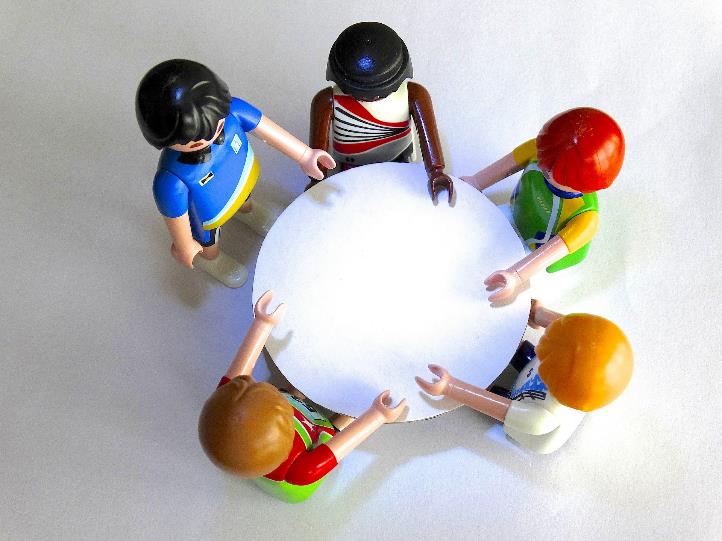 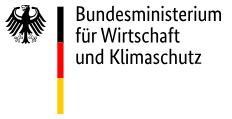 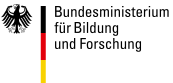 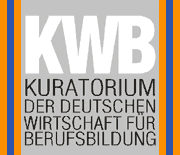 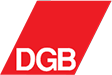 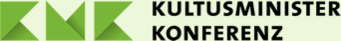 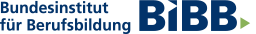 DIHK | Neuordnung Industriekaufleute
5
Verfahrensbeteiligte aus der Praxis (u. a.)
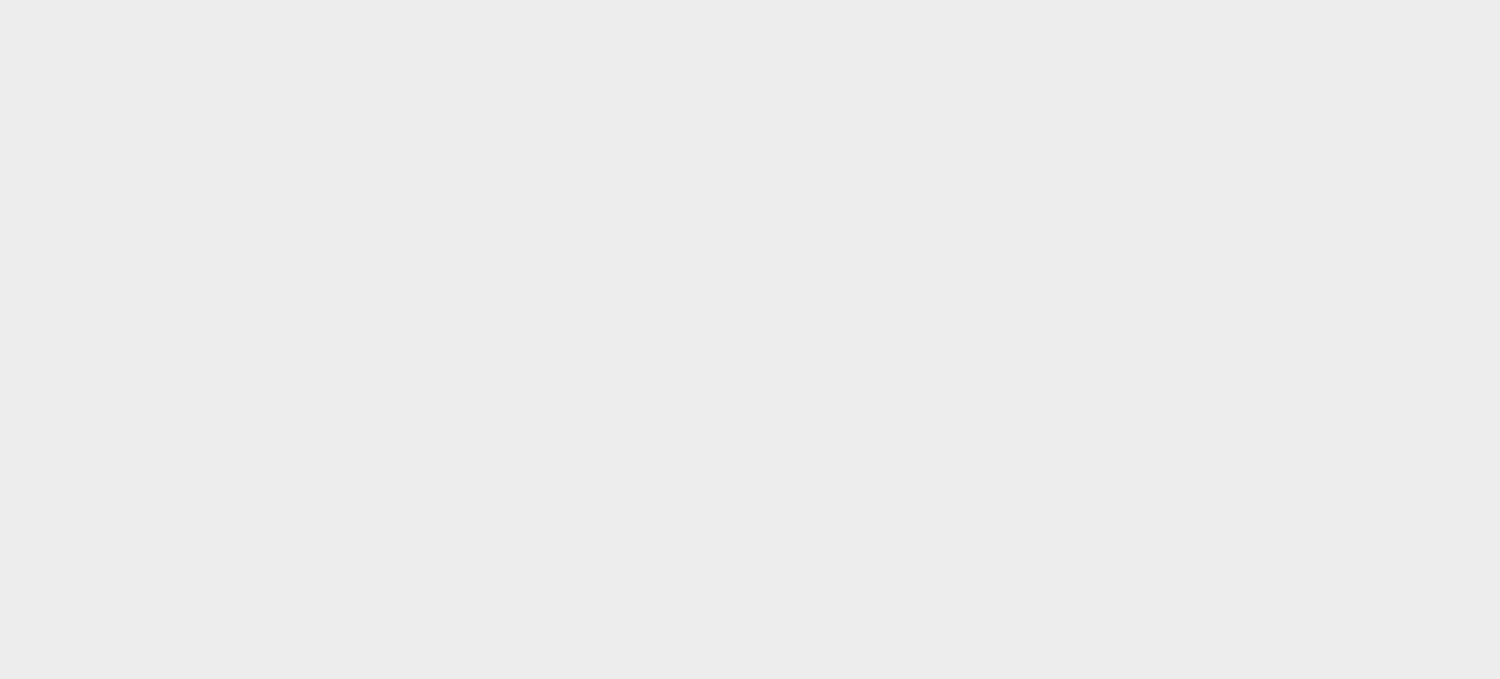 DIHK | Neuordnung Industriekaufleute
6
DIHK | Neuordnung Industriekaufleute
6
Phasen der Ordnungsarbeit
Phasen der Ordnungsarbeit
Vorphase 
Einigung der Sozialparteien 
ggf. Entwicklungs- und Forschungsarbeiten sowie Beratung durch das BiBB
Antragsgespräch, Festlegung Eckwerte
August 2022
weites
Verständnis
Erarbeitungs- und Abstimmungsphase
engeres
Verständnis
Bund

        Entwurf (Betrieb)
Länder

Entwurf (Schule)
Erlassphase und  Veröffentlichung
März 2024
Implementation und Evaluation
Quelle: BiBB
DIHK | Neuordnung Industriekaufleute
7
[Speaker Notes: Industriekaufleute: August 2022 bis März 2024 (ca.1,5 Jahre Verfahrensdauer im engeren Verständnis)
Zeitplan:
Antragsgespräch August 2022 
Zustimmung Länderseite Herbst 2022
Benennung SV November 2022
Verfahrensstart im Januar 2023
Erarbeitung ARP, VO-Text und RLP bis Sept./Okt. 2023
BiBB-HA im Dezember 2023
VO-Erlass im März 2024
Inkrafttreten August 2024]
Elemente des Berufsbildes
Gesetzliche Verordnung
Betriebliche Umsetzung
Schulische Umsetzung
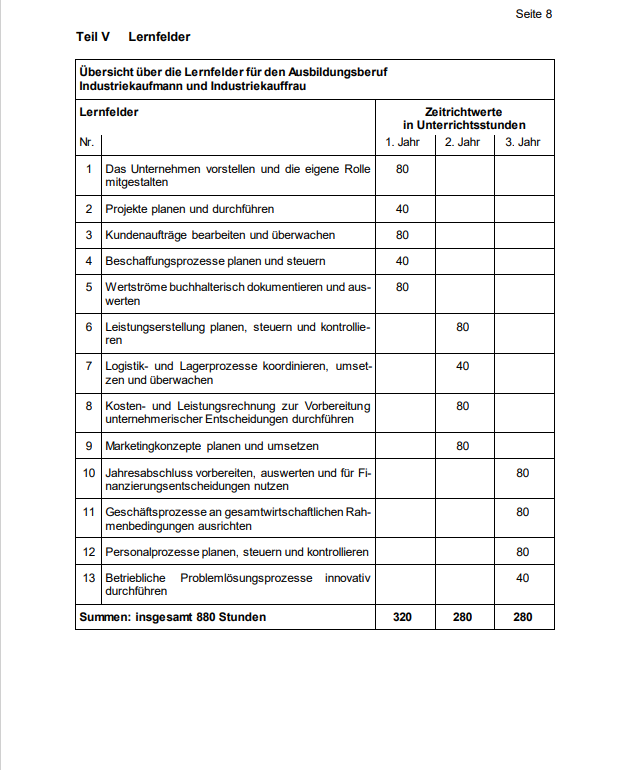 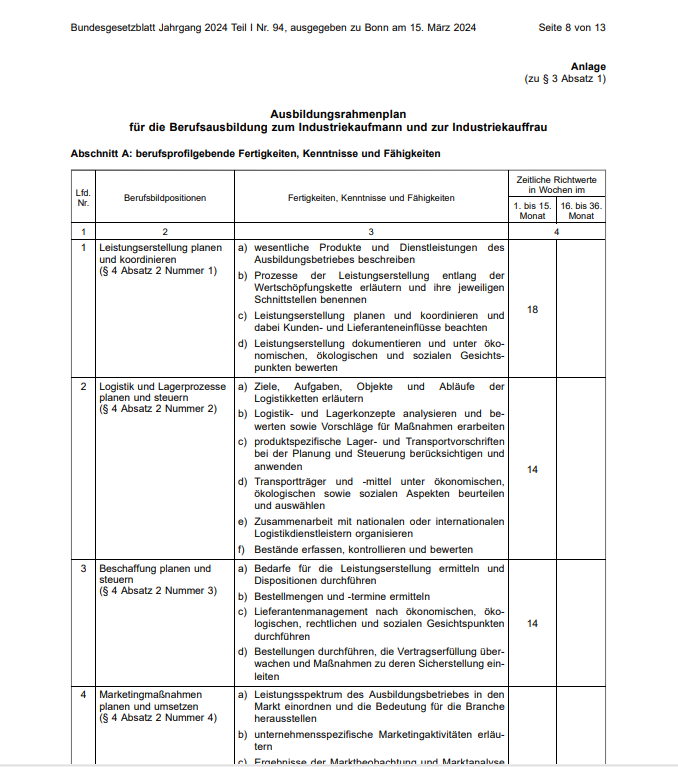 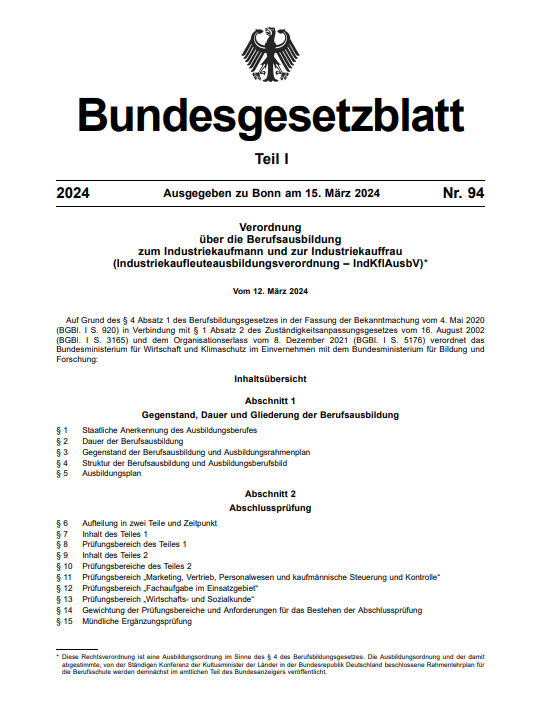 Ausbildungsrahmenplan
Ausbildungsverordnung
Rahmenlehrplan
DIHK | Neuordnung Industriekaufleute
8
[Speaker Notes: Welche „Produkte“ werden im eigentlichen Neuordnungsverfahren erarbeitet?
Ferner:
- Berufsprofilbeschreibung BiBB (auch „Zeugniserläuterung“ genannt)
Umsetzungshilfe BiBB
Entsprechungsliste (ARP + RLP)
Weitere Informationsmaterialien (BiBB, schulische Seite, Verbände, DIHK)]
Industriekaufleute: Aufbau der Ausbildung
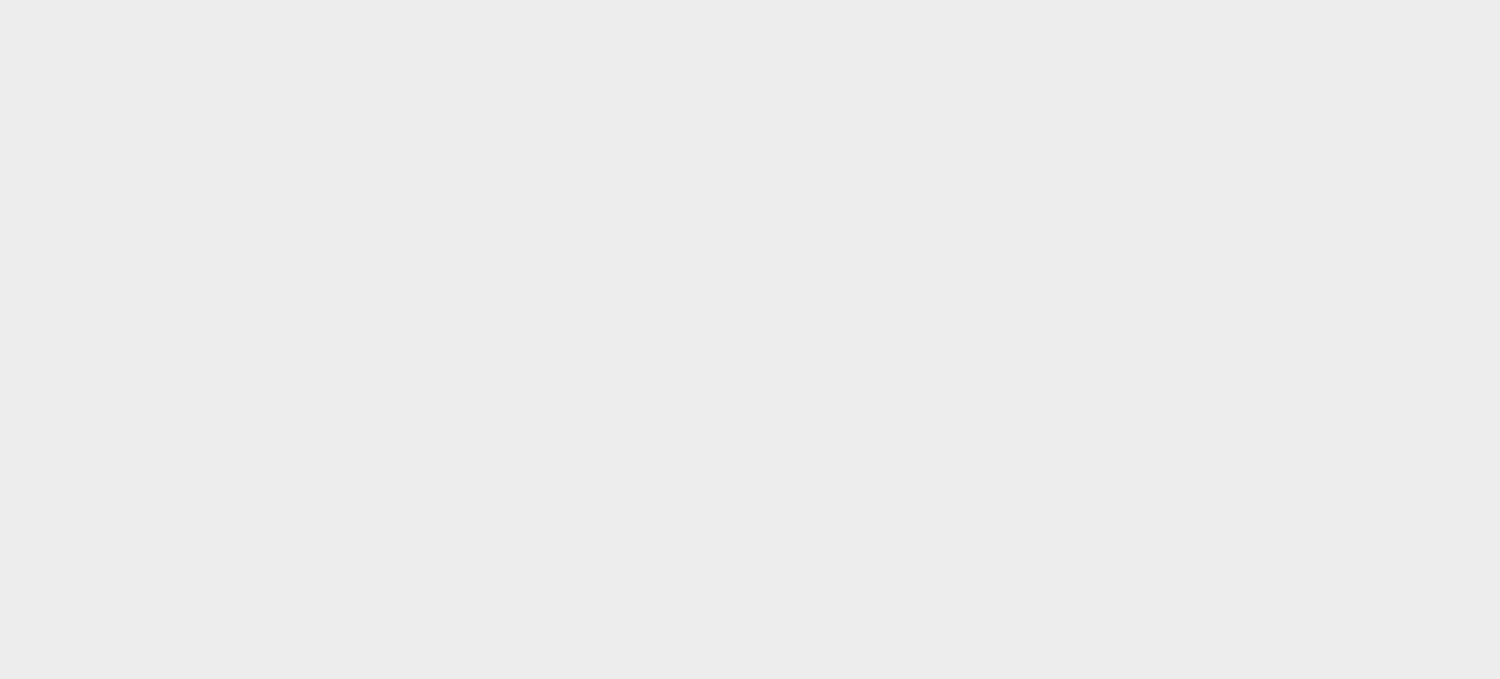 3 Jahre
Schulische Lernfelder
3 Jahre
Schulische Lernfelder
Spezialisierung
Spezialisierung
Kernkompetenzen
Kernkompetenzen
Integrative Kompetenzen
Integrative Kompetenzen
DIHK | Neuordnung Industriekaufleute
9
9
Übersicht betriebliche Ausbildung
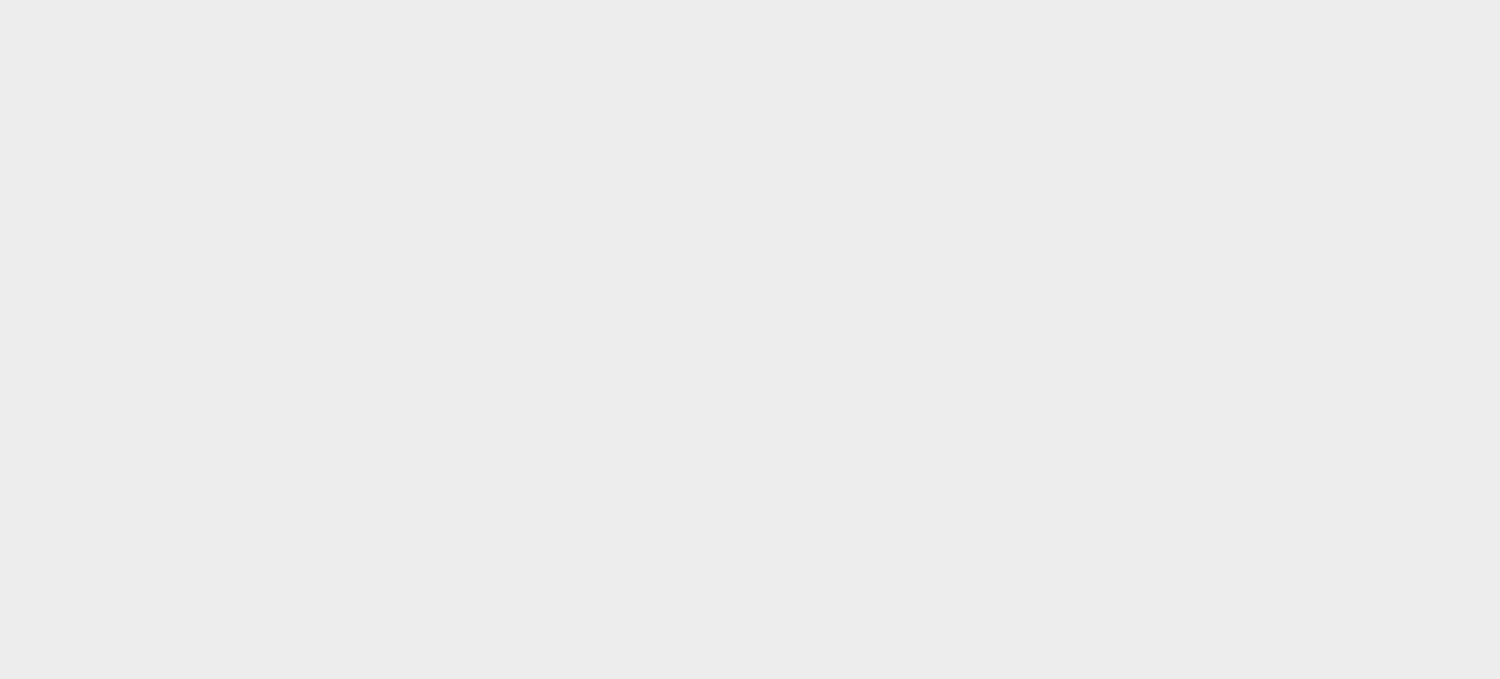 Einsatzgebietsspezifische Lösungen erarbeiten
Einsatzgebiet (6 Monate)
Einsatzgebietsspezifische Aufgaben und Prozesse koordinieren
Kfm. Steuerung und Kontrolle durchführen
(T1)
Personalprozesse umsetzen
Vertriebsprozesse umsetzen
Marketingmaßnahmen planen und umsetzen
Kernkompetenzen
Beschaffung planen und steuern
T1
Logistik und Lagerprozesse planen und steuern
T1
Leistungserstellung planen und koordinieren
T1
Digitale Geschäftsprozesse im Unternehmen gestalten
(T1)
+
Kommunikation und Zusammenarbeit gestalten
(T1)
DIHK | Neuordnung Industriekaufleute
10
Übersicht betriebliche Ausbildung
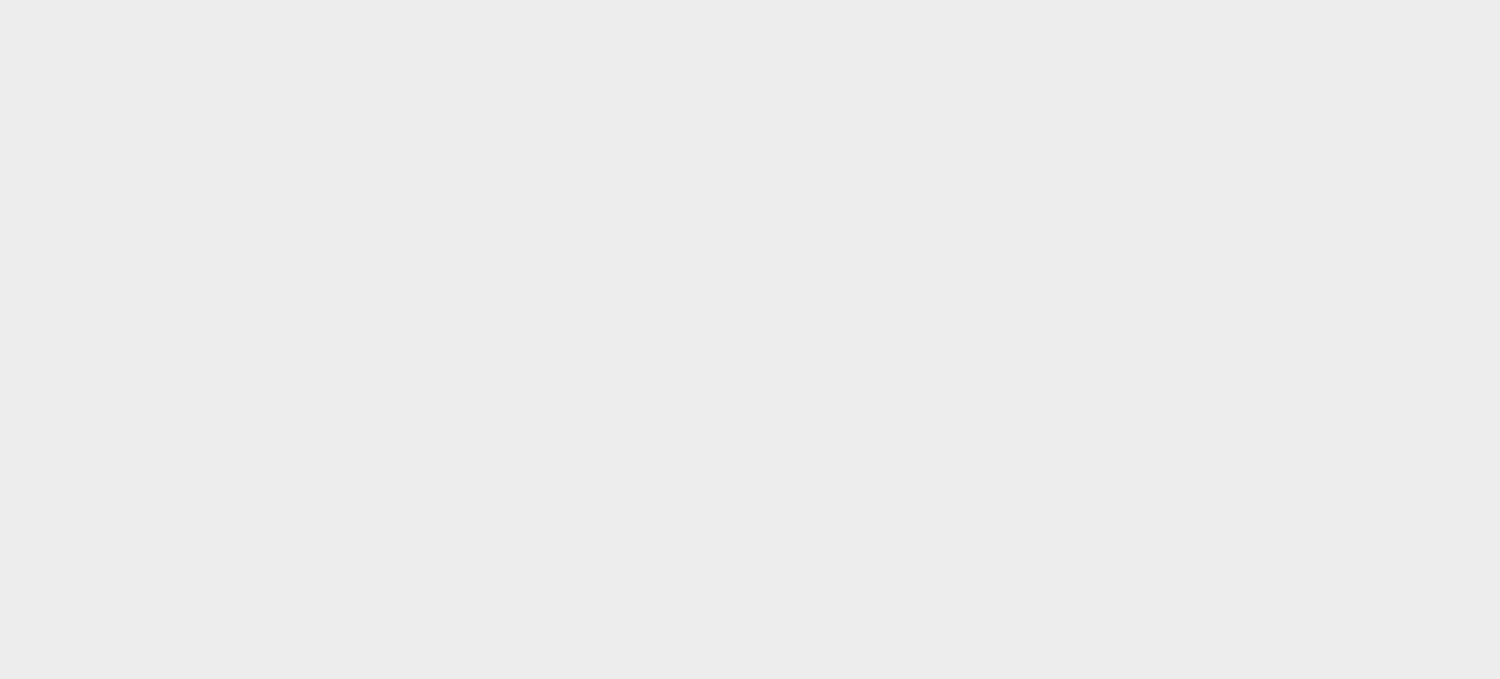 Einsatzgebietsspezifische Lösungen erarbeiten
Einsatzgebiet (6 Monate)
Einsatzgebietsspezifische Aufgaben und Prozesse koordinieren
Kfm. Steuerung und Kontrolle durchführen
(T1)
Personalprozesse umsetzen
Vertriebsprozesse umsetzen
Marketingmaßnahmen planen und umsetzen
Kernkompetenzen
Beschaffung planen und steuern
T1
Logistik und Lagerprozesse planen und steuern
T1
Leistungserstellung planen und koordinieren
T1
Digitale Geschäftsprozesse im Unternehmen gestalten
(T1)
+
Kommunikation und Zusammenarbeit gestalten
(T1)
DIHK | Neuordnung Industriekaufleute
11
„Steuerlernziele“ im Einsatzgebiet
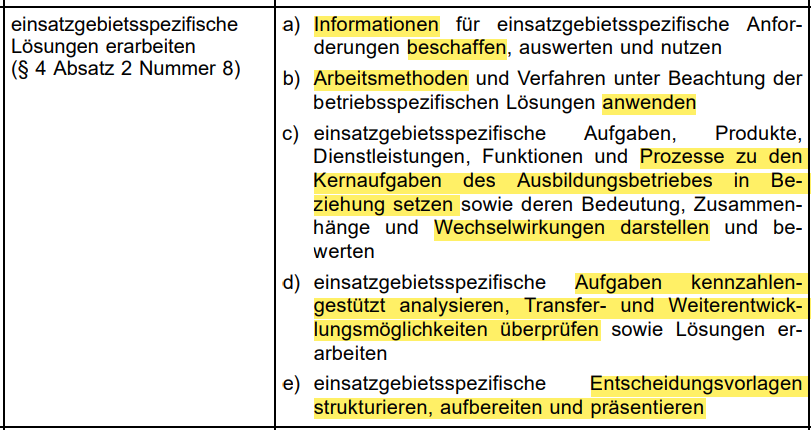 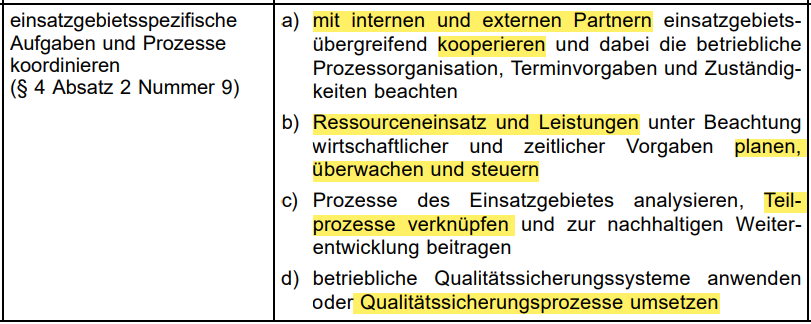 Zeitlicher Richtwert:13 Wochen pro Berufsbildposition
= 26 Wochen insgesamt (ca. 6 Monate)
DIHK | Neuordnung Industriekaufleute
12
Übersicht betriebliche Ausbildung
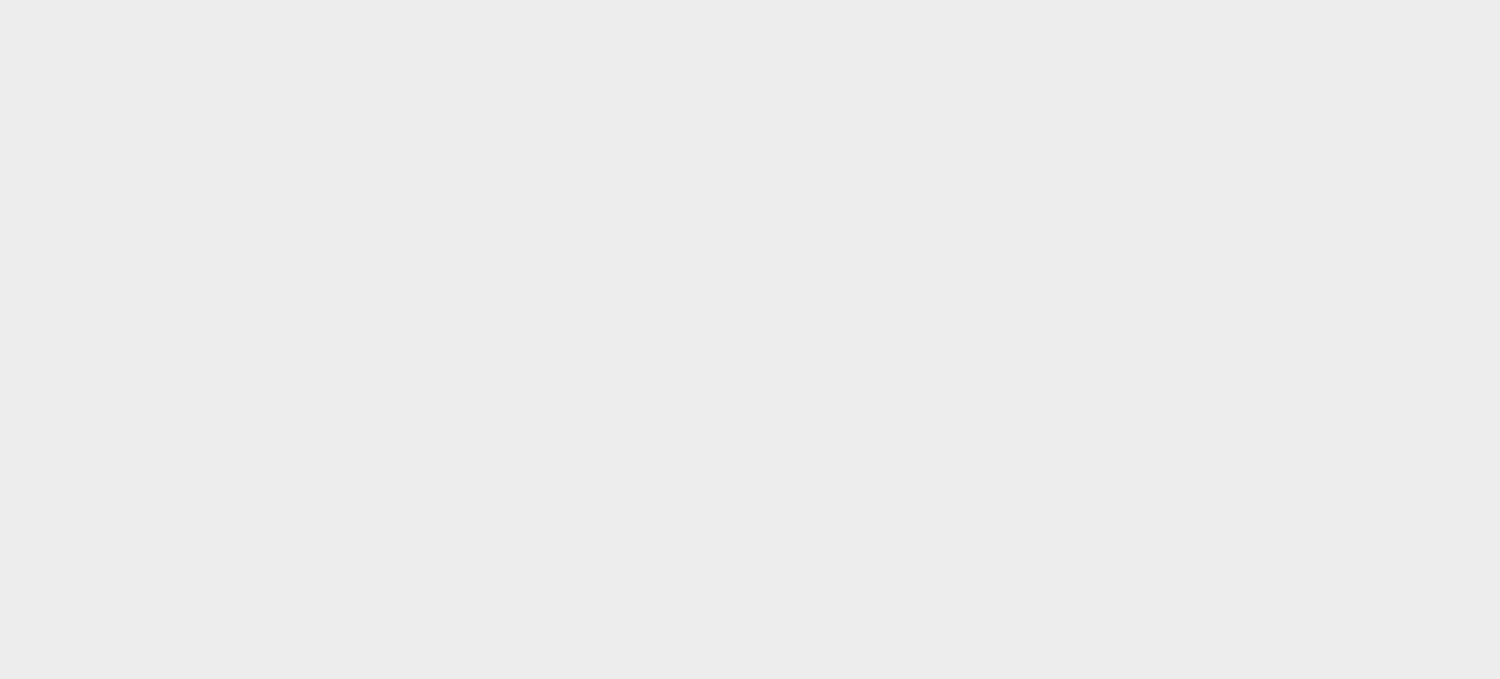 Einsatzgebietsspezifische Lösungen erarbeiten
Einsatzgebiet (6 Monate)
Einsatzgebietsspezifische Aufgaben und Prozesse koordinieren
Kfm. Steuerung und Kontrolle durchführen
(T1)
Personalprozesse umsetzen
Vertriebsprozesse umsetzen
Marketingmaßnahmen planen und umsetzen
Kernkompetenzen
Beschaffung planen und steuern
T1
Logistik und Lagerprozesse planen und steuern
T1
Leistungserstellung planen und koordinieren
T1
Digitale Geschäftsprozesse im Unternehmen gestalten
(T1)
+
Kommunikation und Zusammenarbeit gestalten
(T1)
DIHK | Neuordnung Industriekaufleute
13
Beispiel „Digitale Geschäftsprozesse gestalten“
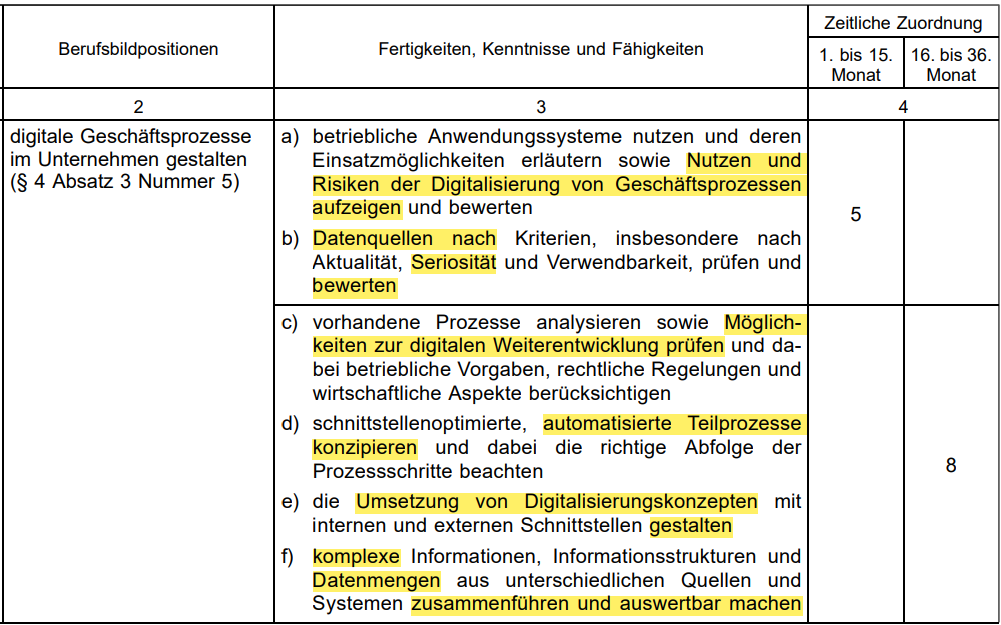 Standardberufsbildposition 
„Digitalisierte Arbeitswelt“ 
beinhaltet ferner z. B.:

Datenschutz und Datensicherheit
Risiken bei der Nutzung digitaler Medien
Adressatengerecht kommunizieren
Kommunikationsprozesse lösungsorientiert gestalten
in digitalen Netzen recherchieren
Methoden des selbstgesteuerten Lernens anwenden
Aufgaben unter Nutzung digitaler Medien planen, bearbeiten, gestalten
DIHK | Neuordnung Industriekaufleute
14
Übersicht betriebliche Ausbildung
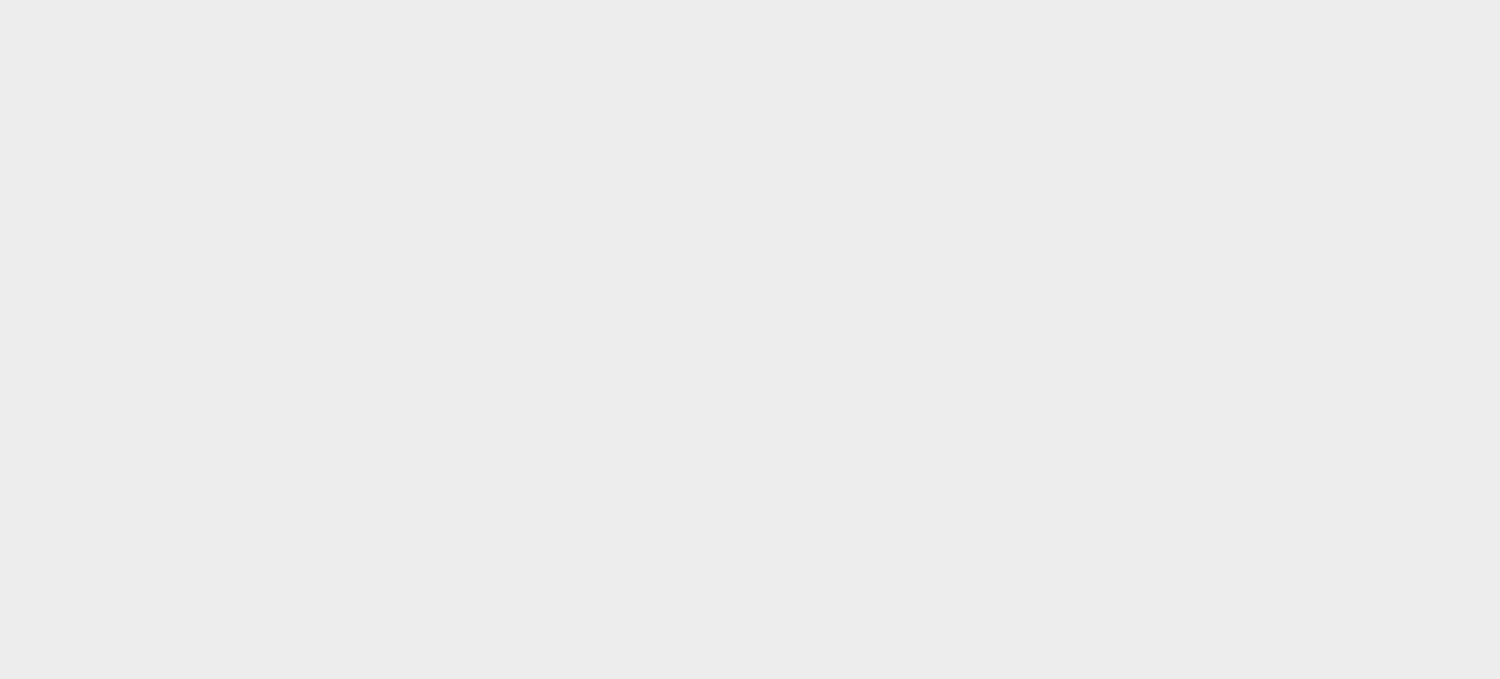 Einsatzgebietsspezifische Lösungen erarbeiten
Einsatzgebiet (6 Monate)
Einsatzgebietsspezifische Aufgaben und Prozesse koordinieren
Kfm. Steuerung und Kontrolle durchführen
(T1)
Personalprozesse umsetzen
Vertriebsprozesse umsetzen
Marketingmaßnahmen planen und umsetzen
Kernkompetenzen
Beschaffung planen und steuern
T1
Logistik und Lagerprozesse planen und steuern
T1
Leistungserstellung planen und koordinieren
T1
Digitale Geschäftsprozesse im Unternehmen gestalten
(T1)
+
Kommunikation und Zusammenarbeit gestalten
(T1)
DIHK | Neuordnung Industriekaufleute
15
Zeitliche Zuordnung
GAP Teil 2
GAP Teil 1
„…im vierten Ausbildungshalbjahr“
„…am Ende der Ausbildung“
Monat 1 - 15
Monat 16 – 36
Inhalte der ersten 15 Monate
Inhalte zweite Ausbildungshälfte
Marketingmaßnahmen
Vertriebsprozesse 
Personal
Kfm. Steuerung und Kontrolle
Digitale Geschäftsprozesse
Kommunikation/Zusammenarbeit/Arbeitsorganisation
Einsatzgebietsspezifische Inhalte
Leistungserstellung
Logistik und Lagerprozesse 
Beschaffung 
KSK (Geschäftsfälle, GoB, …)
Digitale Geschäftsprozessen, Datenschutz/-sicherheit
Kommunikation/Zusammenarbeit/Arbeitsorganisation
Integrativ zu vermittelnde Kompetenzen
Organisation des Ausbildungsbetriebes, Berufsbildung sowie Arbeits- und Tarifrecht
Sicherheit und Gesundheit bei der Arbeit
Umweltschutz und Nachhaltigkeit
Digitalisierte Arbeitswelt
(„GAP“= gestreckte Abschlussprüfung)
DIHK | Neuordnung Industriekaufleute
16
…andere Darstellungsweise: zeitliche Zuordnung
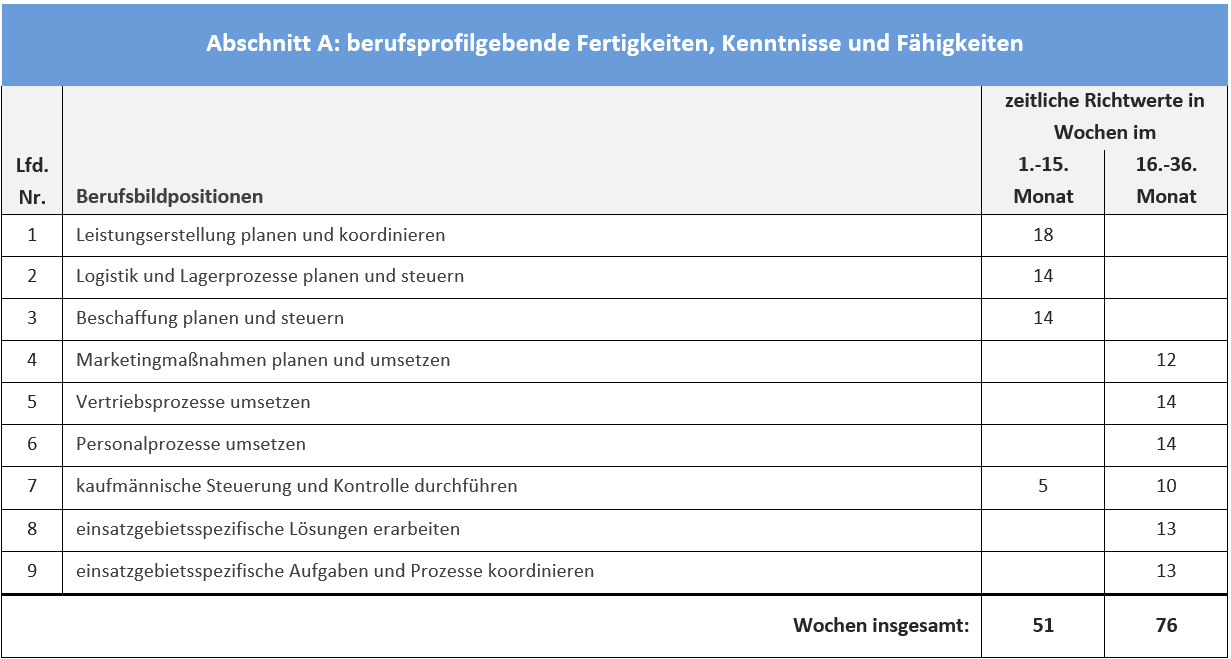 DIHK | Neuordnung Industriekaufleute
17
…andere Darstellungsweise: zeitliche Zuordnung
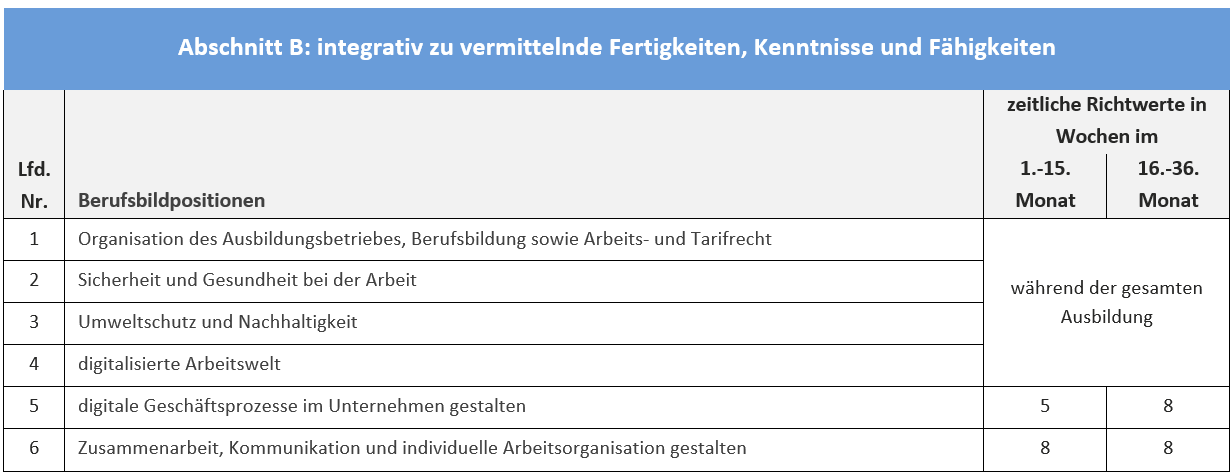 DIHK | Neuordnung Industriekaufleute
18
Schulischer Rahmenplan (KMK-RLP)
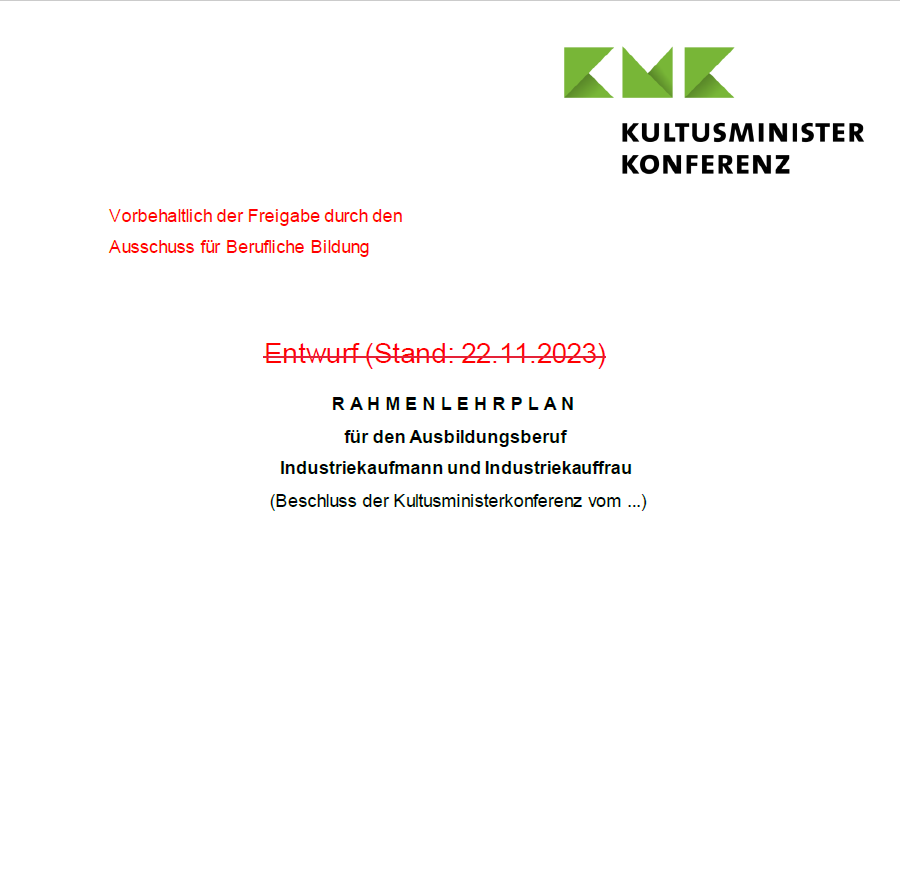 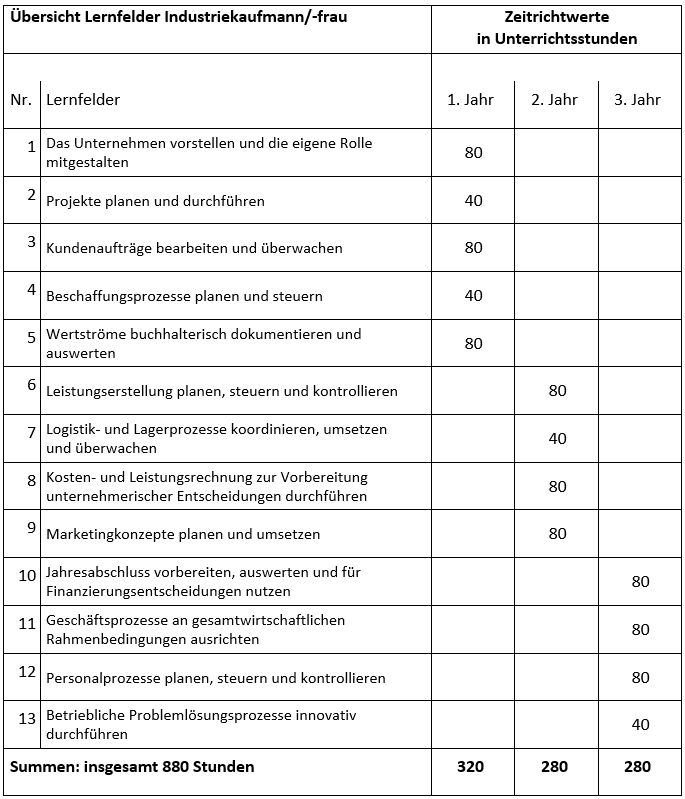 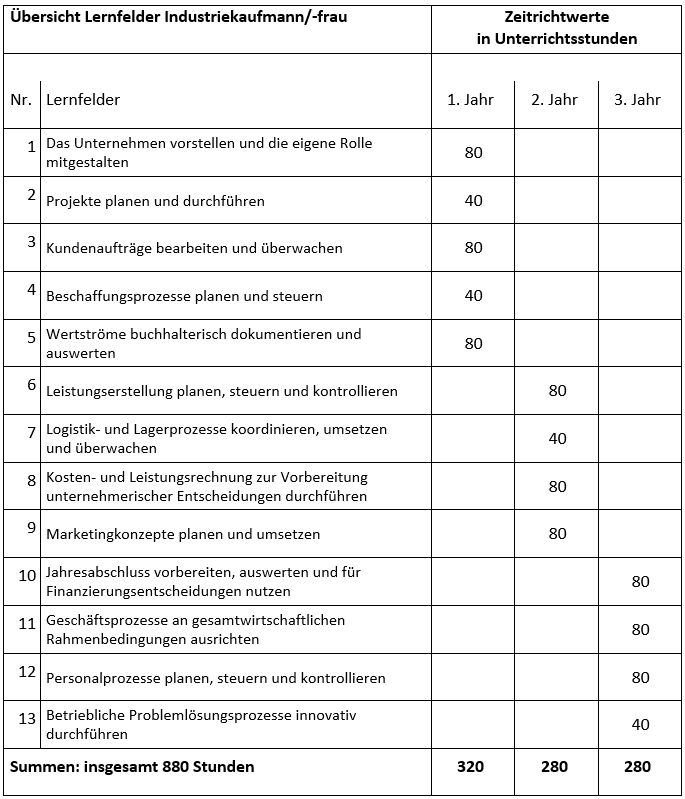 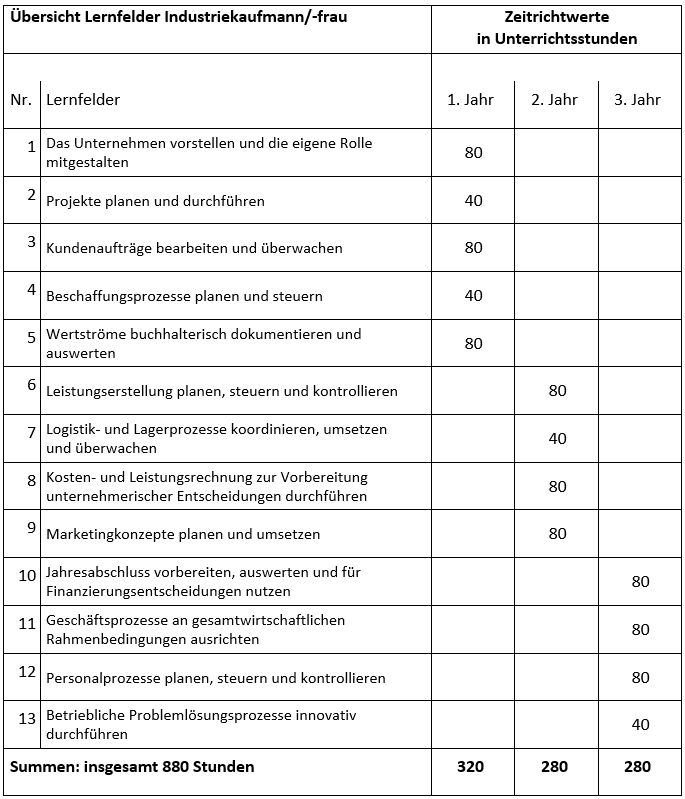 Tipp: Im Dokument die „berufsbezogenen Vorbemerkungen“ beachten
DIHK | Neuordnung Industriekaufleute
19
20
Grundsätzliches zur gestreckten Prüfung
Die gestreckte Abschlussprüfung ist als mögliche Prüfungsvariante im BBiG vorgesehen. Es handelt sich um EINE Abschlussprüfung in „zwei zeitlich auseinander fallenden Teilen“. 
Die bisherige Zwischenprüfung entfällt, Teil 1 zählt bereits für die Endnote! Die Auszubildenden müssen frühzeitig in Betrieb und Schule „fit gemacht“ werden.
Das endgültige Prüfungsergebnis wird erst nach Beendigung von Teil 2 festgestellt. Über die in Teil 1 erbrachten Leistungen erhält der Prüfling eine schriftliche Bescheinigung (§ 5 BBiG).
Die Teil 1-Prüfung kann für sich genommen nicht „bestanden“ oder „nicht bestanden“ werden. Erzielte Leistungen bleiben bestehen.
DIHK | Neuordnung Industriekaufleute
21
[Speaker Notes: • Die Zwischenprüfung entfällt, und die Abschlussprüfung wird in zwei Teile aufgeteilt. Der anstelle der Zwischenprüfung durchgeführte Teil 1 der Abschluss-prüfung wird bewertet und gewichtet und in das Abschluss-Gesamtergebnis einbezogen; das Gesamtergebnis wird aus Teil 1 und Teil 2 gebildet. Der Anteil von Teil 1 an der Gewichtung der Abschlussprüfung beträgt 20 bis 40 Prozent. 
• Eine eigenständige Wiederholbarkeit von Teil 1 ist nicht vorgesehen, da Teil 1 keine selbstständige Teilprüfung, sondern Teil der Gesamtprüfung ist. Die Wiederholung von Teil 1 erfolgt im Rahmen der zweimaligen Wiederholungsmöglichkeit der Abschlussprüfung (§ 34 Abs. 2 BBiG4 /§ 31 Abs. 1 HwO). 
• Teil 2 der Abschlussprüfung wird am Ende der Ausbildungszeit durchgeführt und bezieht sich auf die während der gesamten Ausbildungszeit zu vermitteln-den Fertigkeiten und Kenntnisse sowie auf den dafür wesentlichen Berufsschul-unterricht. Inhalte, die bereits Gegenstand von Teil 1 der Abschlussprüfung ge-wesen sind, sollen nur noch insoweit einbezogen werden, als es für die Fest-stellung der Berufsfähigkeit erforderlich ist. 
• Die gestreckte Abschlussprüfung ist bestanden, wenn im Gesamtergebnis von Teil 1 und Teil 2 sowie in Teil 2 ausreichende Leistungen erbracht worden sind. Mangelhafte und ungenügende Leistungen in Teil 1 sollen durch die Ergebnisse in Teil 2 ausgeglichen werden können.]
Prüfung bisher (VO 2002)
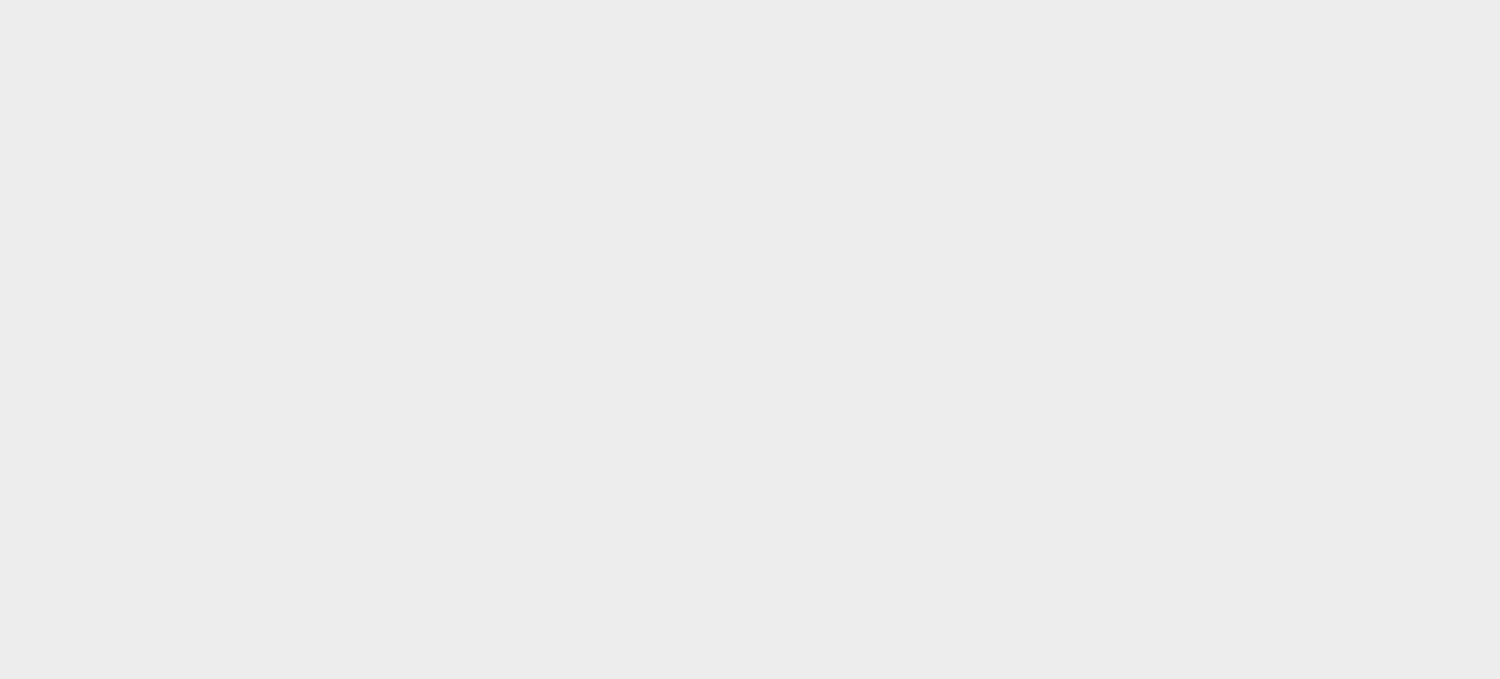 Marketing/Absatz
Beschaffung/Bevorratung
Personal
Leistungserstellung
DIHK | Neuordnung Industriekaufleute
22
Prüfung neu GAP (VO 2024)
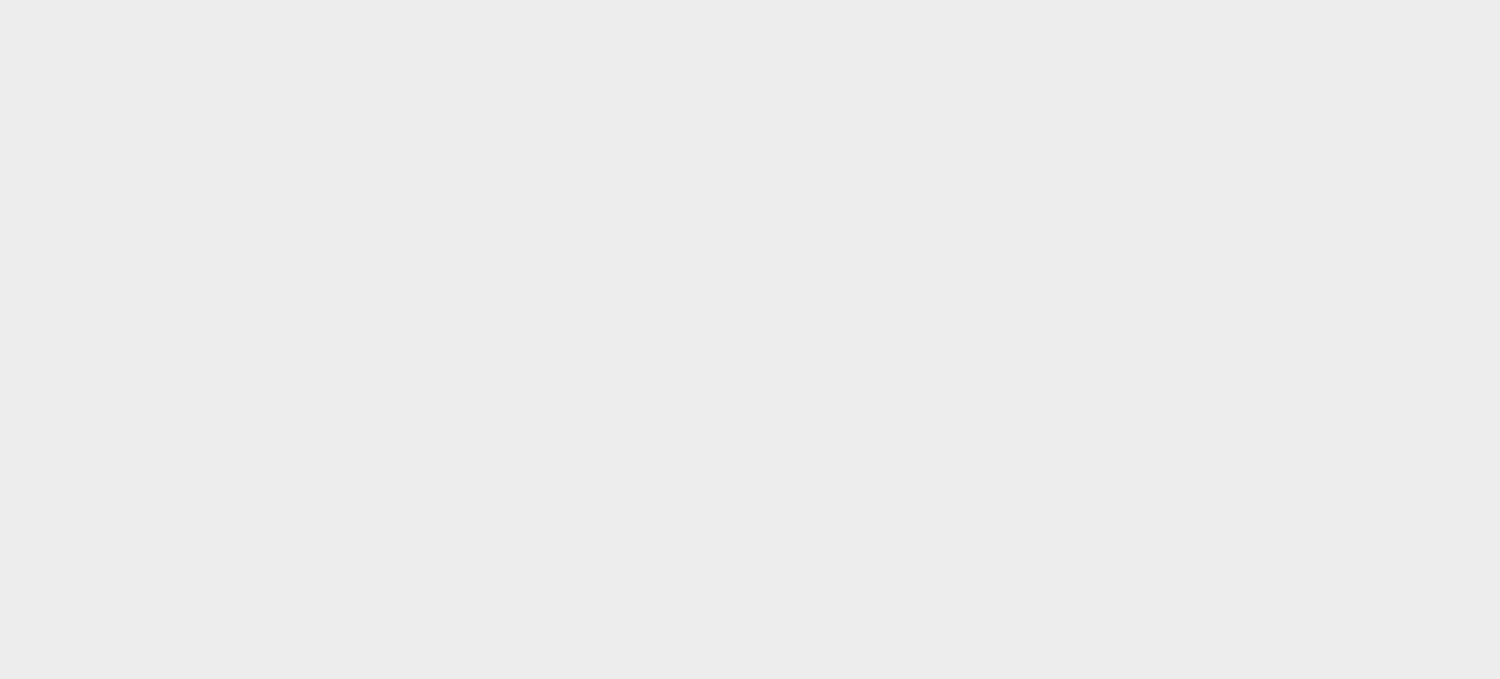 *KSK = Kfm. Steuerung und Kontrolle
**Prüfungsdauer: VO gibt zusätzlichen Zeitrahmen vor
DIHK | Neuordnung Industriekaufleute
23
Prüfung neu GAP (VO 2024)
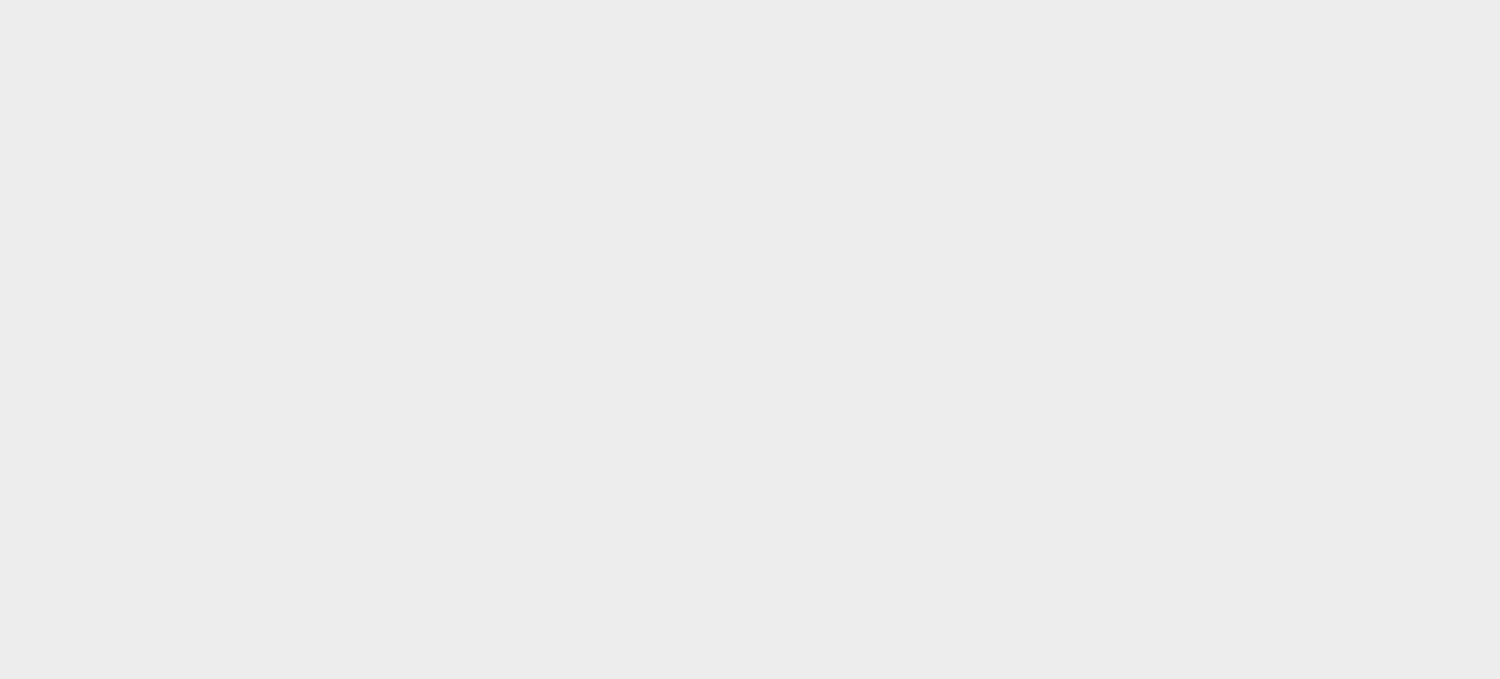 *KSK = Kfm. Steuerung und Kontrolle
**Prüfungsdauer: VO gibt zusätzlichen Zeitrahmen vor
DIHK | Neuordnung Industriekaufleute
24
Abschlussprüfung Teil 1
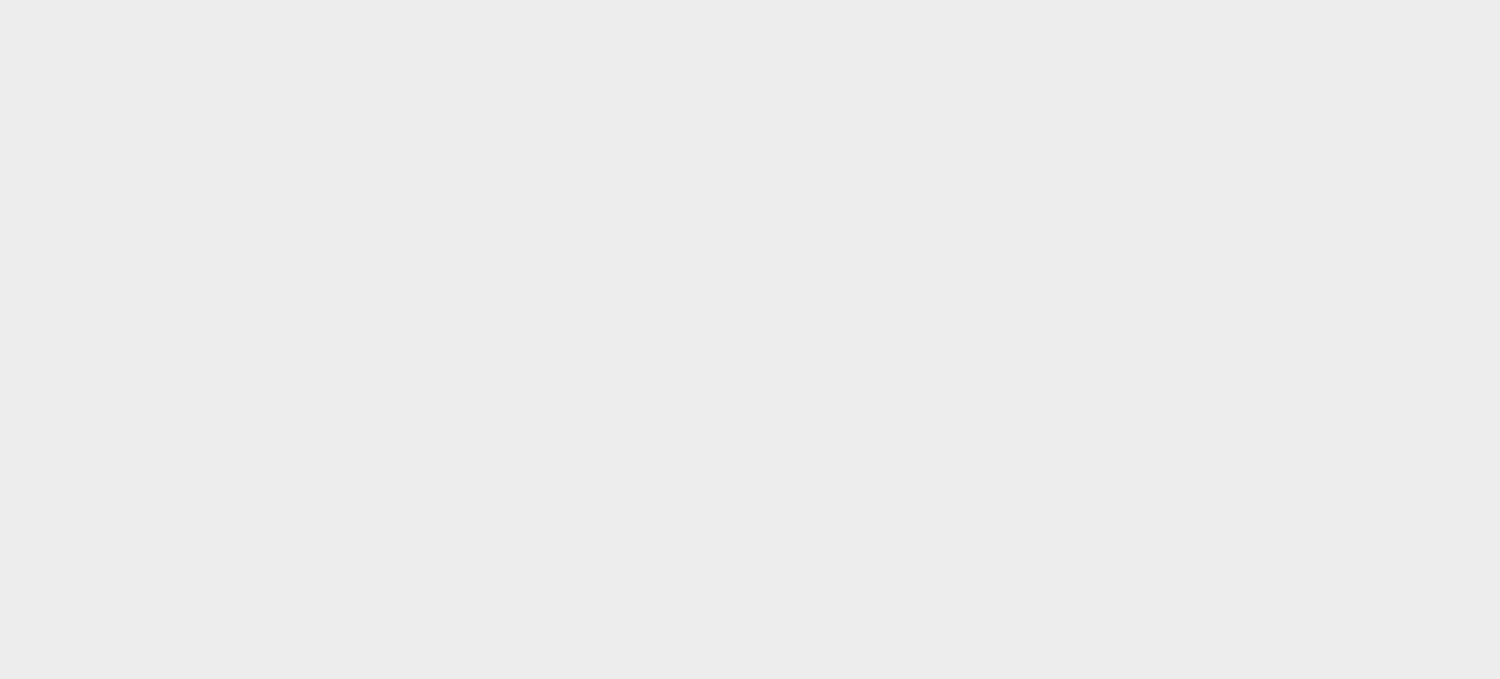 * gekürzte Darstellung, bitte in die VO schauen!
DIHK | Neuordnung Industriekaufleute
25
[Speaker Notes: Durchführung auf Grundlage der Inhalte der ersten 15 Monate bzw. der ersten sieben Lernfelder nach 18 bis 24 Monaten (= „viertes Ausbildungshalbjahr“)]
Prüfung neu GAP (VO 2024)
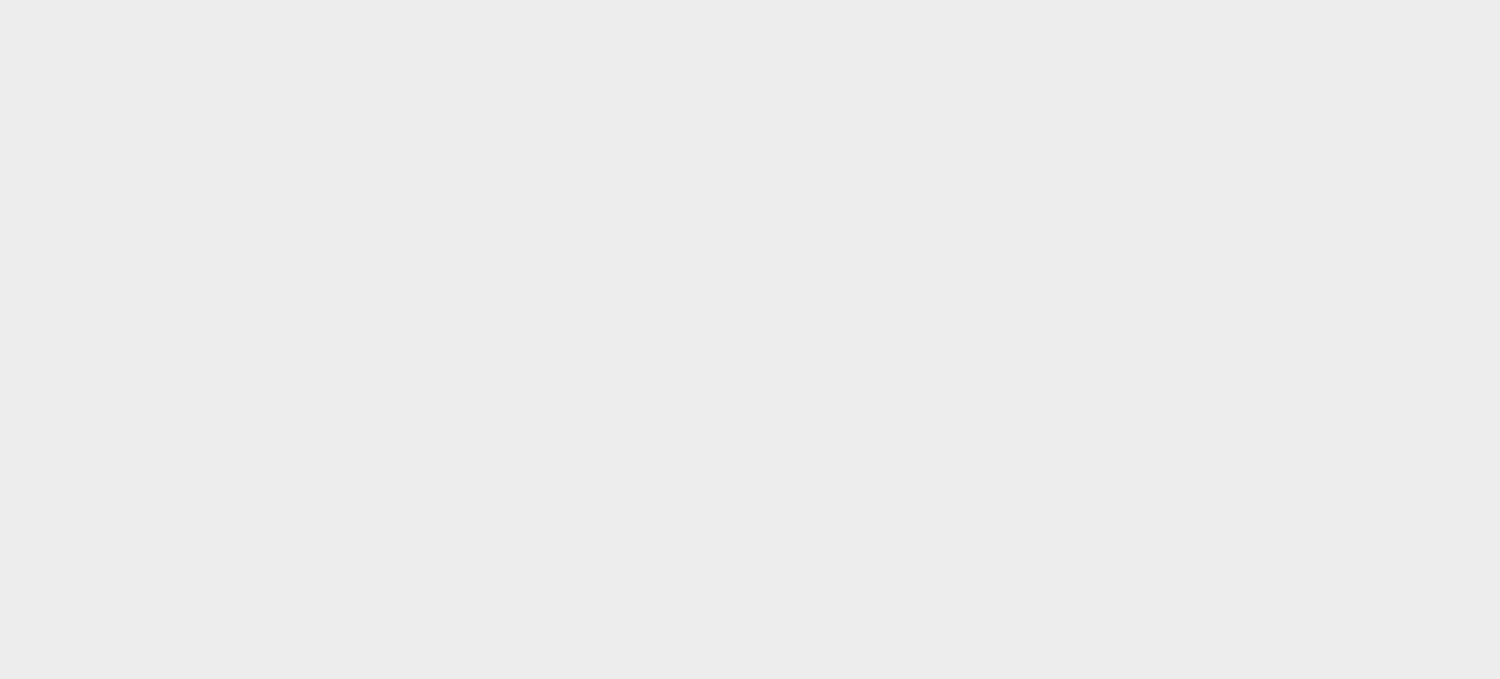 *KSK = Kfm. Steuerung und Kontrolle
**Prüfungsdauer: VO gibt zusätzlichen Zeitrahmen vor
DIHK | Neuordnung Industriekaufleute
26
[Speaker Notes: Marketing/Vertrieb: „englischsprachige Informationen und Fachbegriffe situationsbezogen anzuwenden“]
Fachaufgabe im Einsatzgebiet
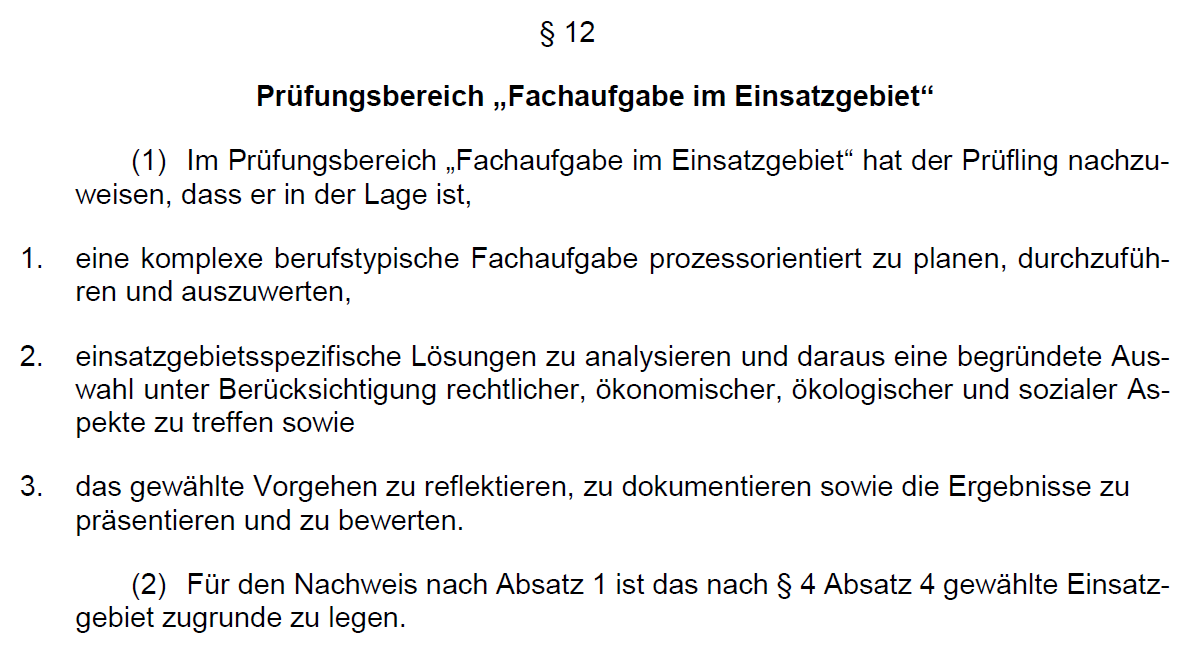 DIHK | Neuordnung Industriekaufleute
27
[Speaker Notes: Der Prüfling hat zu dem zugrunde gelegten Einsatzgebiet eigenständig im Ausbildungsbetrieb eine Fachaufgabe durchzuführen, die ihm einen Nachweis der in Absatz 1 genannten Anforderungen ermöglicht.]
Abschlussprüfung Teil 2 (mdl. Abschlussprüfung)
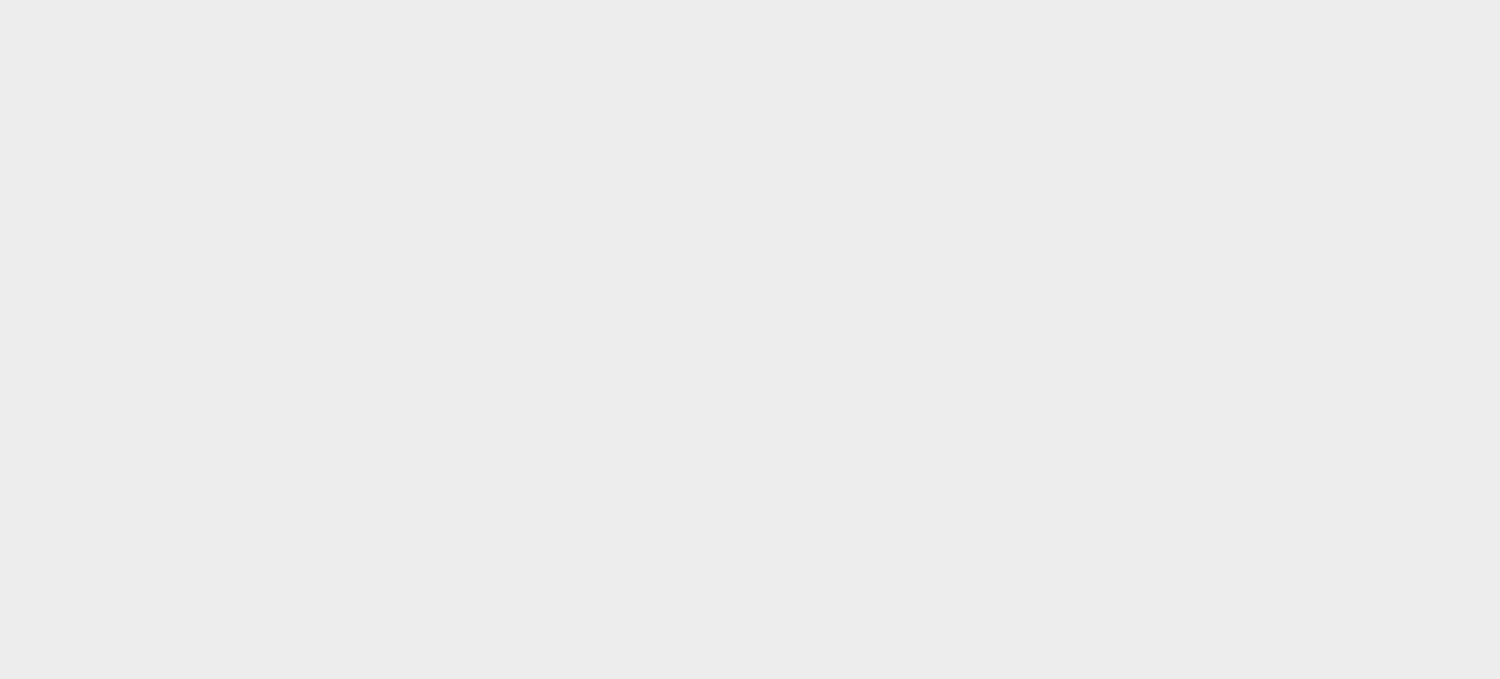 DIHK | Neuordnung Industriekaufleute
28
[Speaker Notes: „Betriebliche Fachaufgabe“ (umgangssprachlich) = „Berufstypische Fachaufgabe“ (VO)]
Prüfung neu GAP (VO 2024)
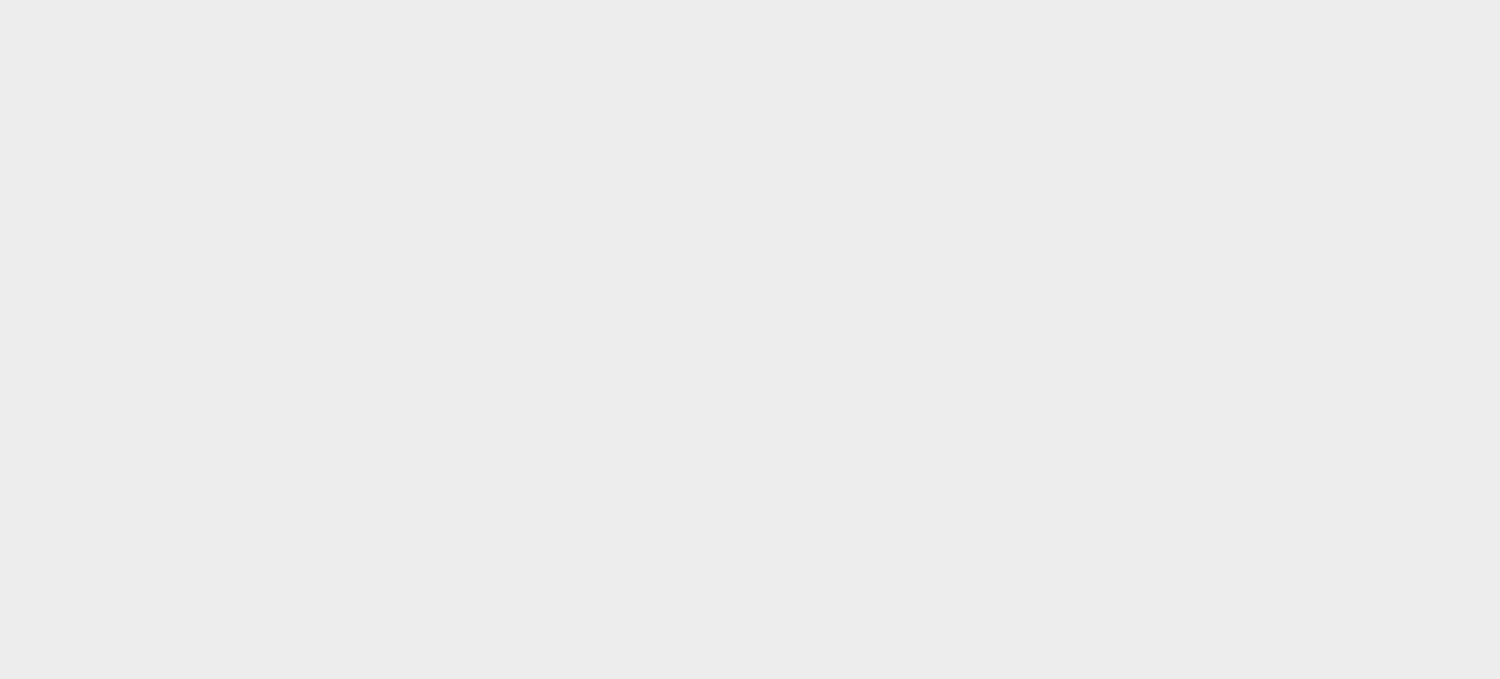 *KSK = Kfm. Steuerung und Kontrolle
**Prüfungsdauer: VO gibt zusätzlichen Zeitrahmen vor
DIHK | Neuordnung Industriekaufleute
29
Bestehensregelung
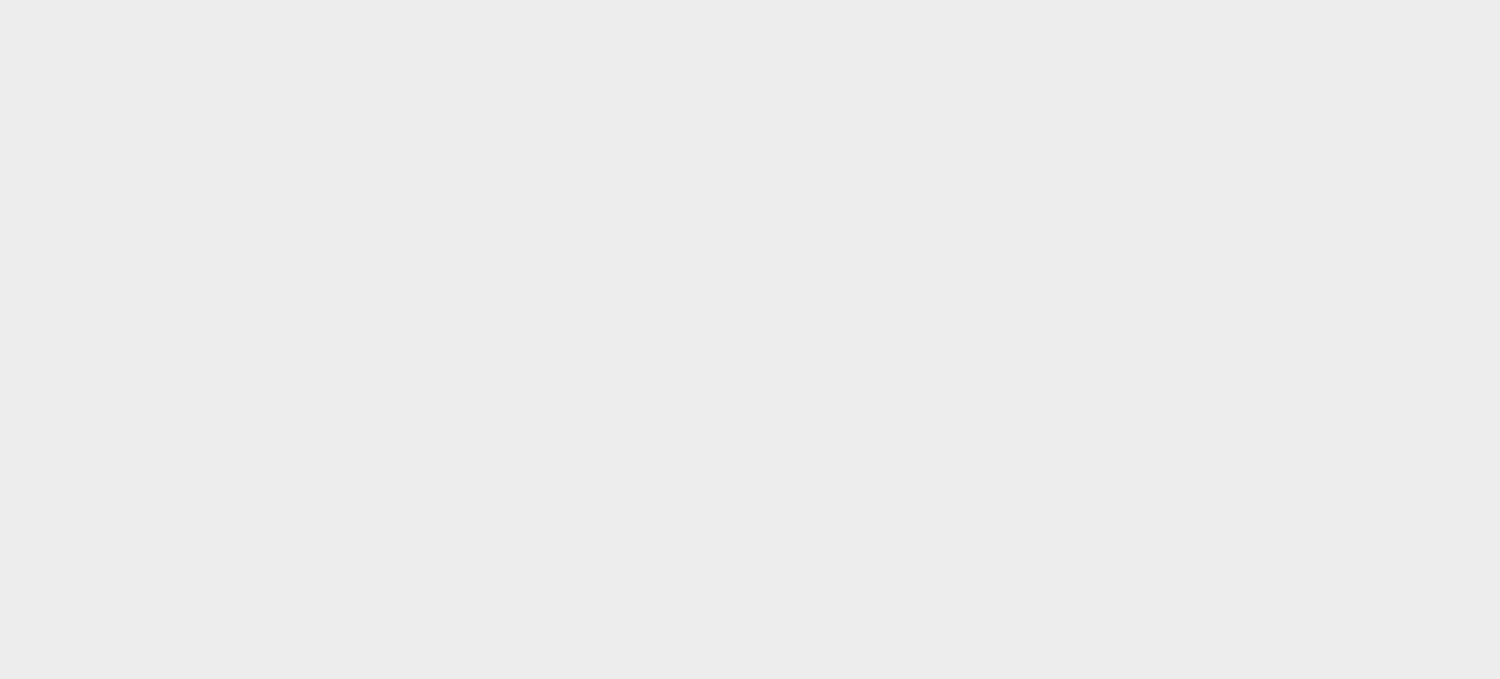 Prüfung ist bestanden, wenn:
DIHK | Neuordnung Industriekaufleute
30
[Speaker Notes: Bisherige Regelung:(3) Die Abschlussprüfung ist bestanden, wenn: 
im Gesamtergebnis, 
im Prüfungsbereich Geschäftsprozesse, 
in mindestens einem der beiden schriftlichen Prüfungsbereiche Kaufmännische Steuerung und Kontrolle und Wirtschafts- und Sozialkunde sowie 
im Prüfungsbereich Einsatzgebiet jeweils mindestens ausreichende Leistungen erbracht wurden. 

Werden die Prüfungsleistungen in einem Prüfungsbereich mit „ungenügend“ bewertet, so ist die Prüfung nicht bestanden.]
Was wurde erreicht?
Erhalt des Berufstitels (nicht: Industrie“manager/-in“)
Aktualisierter Verordnungstext, gestraffte Berufsbildpositionen und Lernfelder
Offene und generalistische Formulierungen für unterschiedliche Branchen und Ausbildungsrealitäten
Innovationen und Digitalisierung von Geschäftsprozessen gestalten
methodische Kompetenzen (kollaborative/projektorientierte Arbeitsweisen) 
Nachhaltigkeit und internationale Handlungskompetenz
Wegfall Zwischenprüfung, Wechsel auf Teil 1- und Teil 2-Prüfung
Auswahl der Einsatzgebiete gestrafft bei gleichzeitiger Flexibilität
Binnengewichtung in der mdl. AP ist bundeseinheitlich geregelt
DIHK | Neuordnung Industriekaufleute
31